The background fill can also be changed to an image. (Right click on the slide and select “Format Background…”)
NCHRP Project 23-04, “Statewide Insurance Pooling for Public Transit"
Contents
Introduction
State of Transit Insurance
NCHRP Project 23-04 Process
Literature Review
Survey Process
Case Studies
NCHRP Research Report 1079: Shared-Risk Insurance Pools for Transit Agencies: A Guide
Contact Information
Introduction: NCHRP Project 23-04, “Statewide Insurance Pooling for Public Transit”
Objective: 
To provide transit agencies with the tools to evaluate whether a shared-risk pool could better serve their needs for managing their risk of loss
To write a Guide describing how transit agencies can establish a shared-risk pool
Research process:
Literature Review
Data Collection and Analysis
Interview state DOTs, transit agencies, commercial insurers, and transit-risk pools
Analyze National Transit Database loss expense data
Write and distribute Guide
State of Transit Insurance
Aspects of Risk
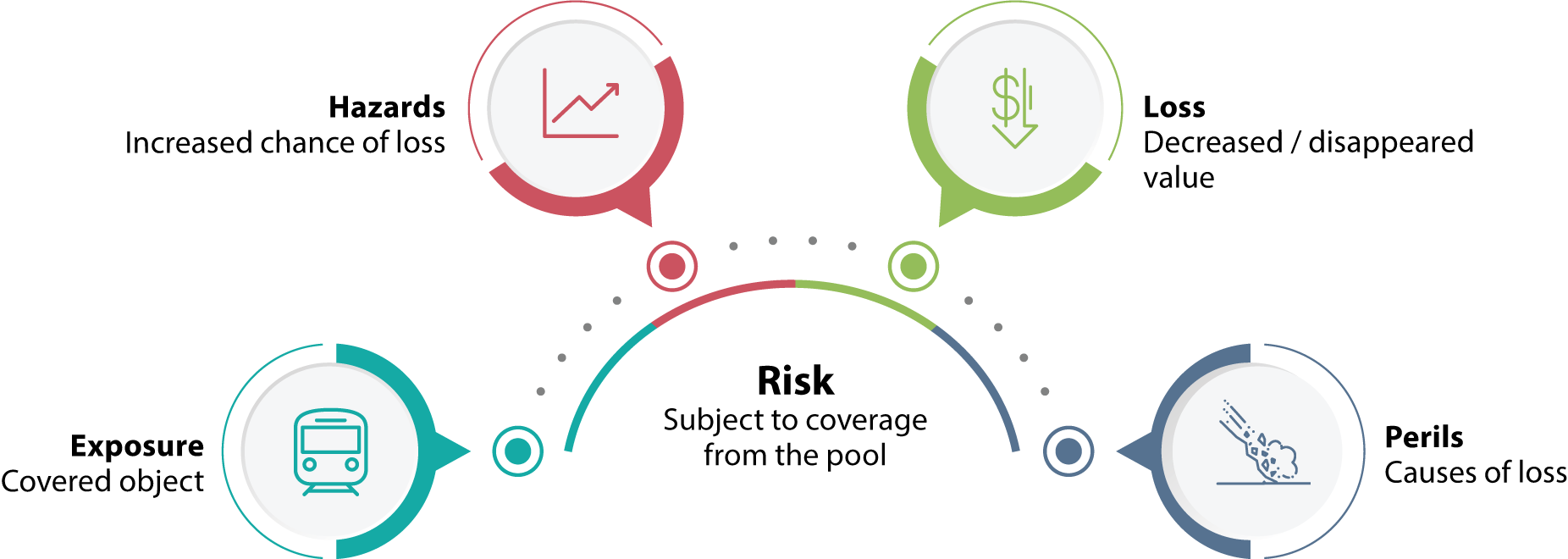 Trends in Transit Liability Losses
Public Transit Liability Claim Frequency:
Public Transit Liability Claim Severity:
Public Transit Loss Rate1:
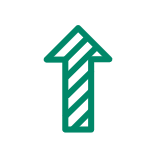 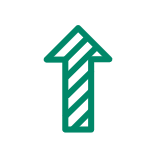 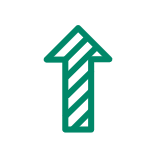 Increasing  1% Annually
Increasing 2% Annually
Increasing 3% Annually
$14,786
Severity for Accident Year 2018:
1The product of frequency and severity of risk – a major component of the total cost of risk
[Speaker Notes: From the 2018 Aon-APTA Public Transit Benchmarking Report:
68% of all claims arose from automobile accidents. Of the ones that didn’t arise from automobile accidents, 46% arose from passengers falling and 21% arose from entry/exit issues.
The frequency of bus claims is higher than that of rail claims, while the severity of rail claims is higher than that of bus claims.]
Insurance Market and Cost Cycle
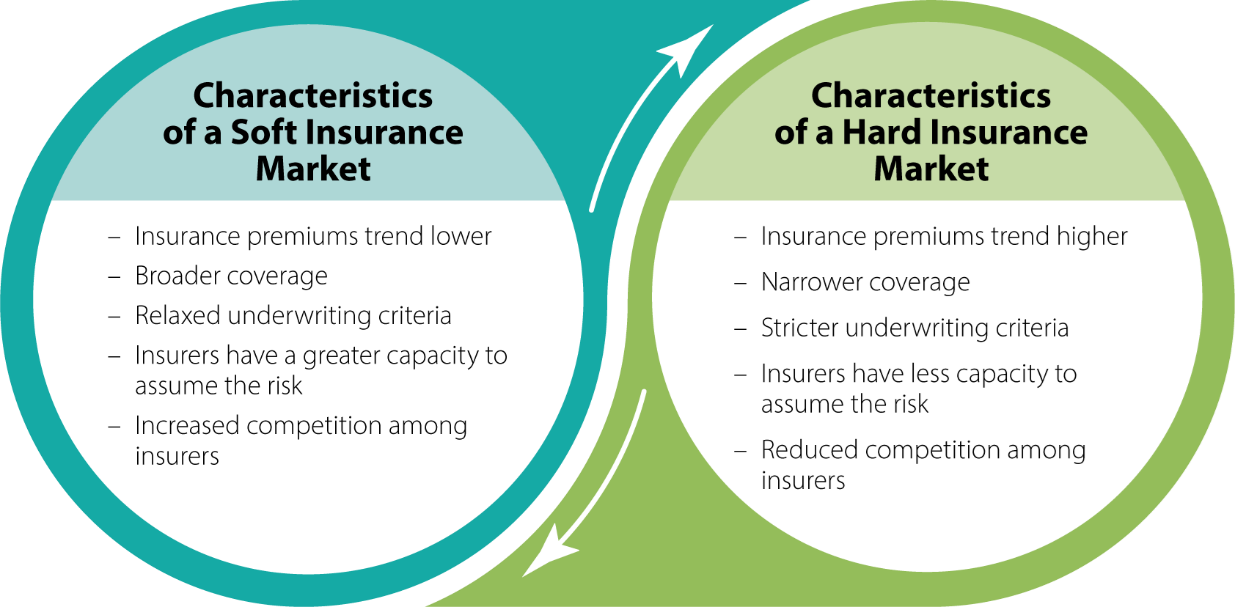 Depending on market conditions, the costs and availability of transit insurance can vary widely.
[Speaker Notes: The insurance market can be volatile, and insurance coverage can be unstable. Cyclical changes in the insurance industry affect long-term budgeting and forecasting costs for agencies. Shared-Risk Pools can allow for more consistent costs for agencies.]
How Transit Agencies Manage Losses
Commercial Insurance:
The purchase of commercial insurance through a broker/agency for all losses above a retained amount (self-insured retention).
Excess insurance (purchased to obtain additional limits).
Reinsurance (purchased to spread an agency's risk of loss).
Captive Insurance:
A captive insurer is a legal organization whose business is primarily supplied and controlled by its owner and affiliates, who are also its beneficiaries.
Municipal, county, or state risk pools as well as transit shared-risk pools: examples of captive insurers that may be available to transit agencies.
Self-Insurance:
Agency setting aside reserves large enough to cover most upward swings in loss expenses.
Typically supplemented by purchasing commercial excess coverage.
[Speaker Notes: Most smaller agencies are a part of captive insurance, i.e., municipal insurance. This is typically an easier method for obtaining insurance but may be more expensive for the agencies due to the spread of risk across municipalities. Transit Risk Pools are simpler for smaller agencies because they are tailored to the transit industry.]
NCHRP Project 23-04 Research Process
Literature Review
The literature review identified 12 documents that were directly relevant to the research objectives, including research on: 
transit liability generally, 
transit agency risk management practices, including those of small transit agencies and including the practices in acquisition of insurance against risk, 
tort liability laws in selected states that affect transit provider liability, and 
alternative risk financing, such as insurance pools, both for transit providers and for public agencies more generally.
Survey Process
Surveyed state DOTs, transit agencies, and industry stakeholders to better understand the experience with commercial transit insurance and the use of insurance pools.
State DOT Survey Findings:
In states where there is a Transit Risk Sharing Insurance Pool, cost reduction and access to insurance are the main objectives of the pools.
In states with no Transit Risk Sharing Insurance Pool, a third of the respondents said that they have considered creating a pool. 
Access to reasonably-priced commercial insurance was the main reason not to create a pool. 
63% of respondents said that commercial insurance is too expensive and does not offer enough coverage.
Transit Agency Survey Findings:
60% of respondents operated <20 vehicles. 
Insurance pools available to transit agencies included transit risk-sharing insurance pools and intergovernmental risk sharing insurance pools.
Pool members said that transit agencies typically initiate the creation of a pool and get accident liability and collision damage coverage from the pool. Transit agencies tend to reduce their insurance premiums by 15%, are mostly  satisfied with the pool services, and participate in risk reduction programs.
Most non-pool members expressed interest in joining a pool.
Case Studies
The team interviewed existing transit Shared-Risk Pools to understand their origins, objectives, coverage, and operations.
The most striking finding is there is no one size fits all: each Pool had a unique approach to providing insurance, guided by the needs and interest of its membership.
Additional conclusions are:
Shared-Risk Pools can be particularly useful for agencies that receive Rural 5311 or Small Urban 5307 funding, which typically cannot self-insure a large portion of their risk.
A correlation between pool membership and risk cost consistency was established; however, a correlation with reduction in costs could not be established.
Ohio Transit Risk Pool (OTRP) Case Study
14 Members
Established in 1994; one of the long- established risk pools
Mission Statement:
“Creating shared solutions by pooling resources, risk management, and ideas to benefit our public transit members.”
OTRP pays dividends to its members each year based on each member’s risk management practices
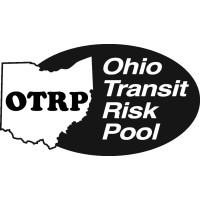 [Speaker Notes: About Us: OTRP is a not-for-profit corporation that provides property and liability coverage to its participating members. Membership in OTRP consists exclusively of Ohio Political Subdivisions, Regional Transit Authorities, County Transit Boards, and other Ohio County Transit operations.

Practices for accumulating and distributing surpluses to members vary widely across the case study pools. OTRP pays dividends based on safe risk management practices.]
OTRP Case Study 2020 Financials
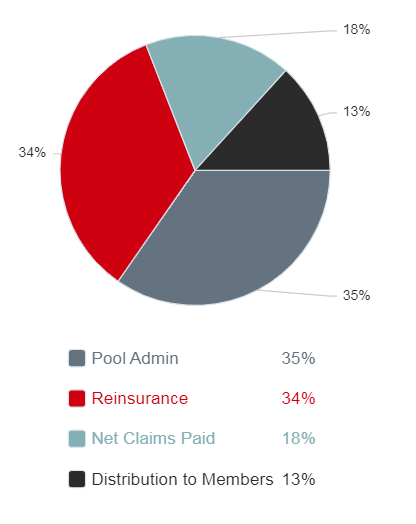 Use of Pool Funds, 2020
[Speaker Notes: The pool is capable of making all the decisions – whereas for captive and commercial there is more input from other parties.]
NCHRP Research Report 1079: Shared-Risk Insurance Pools for Transit Agencies: A Guide
Transit Shared-Risk Pools
Shared-Risk Pool Benefits
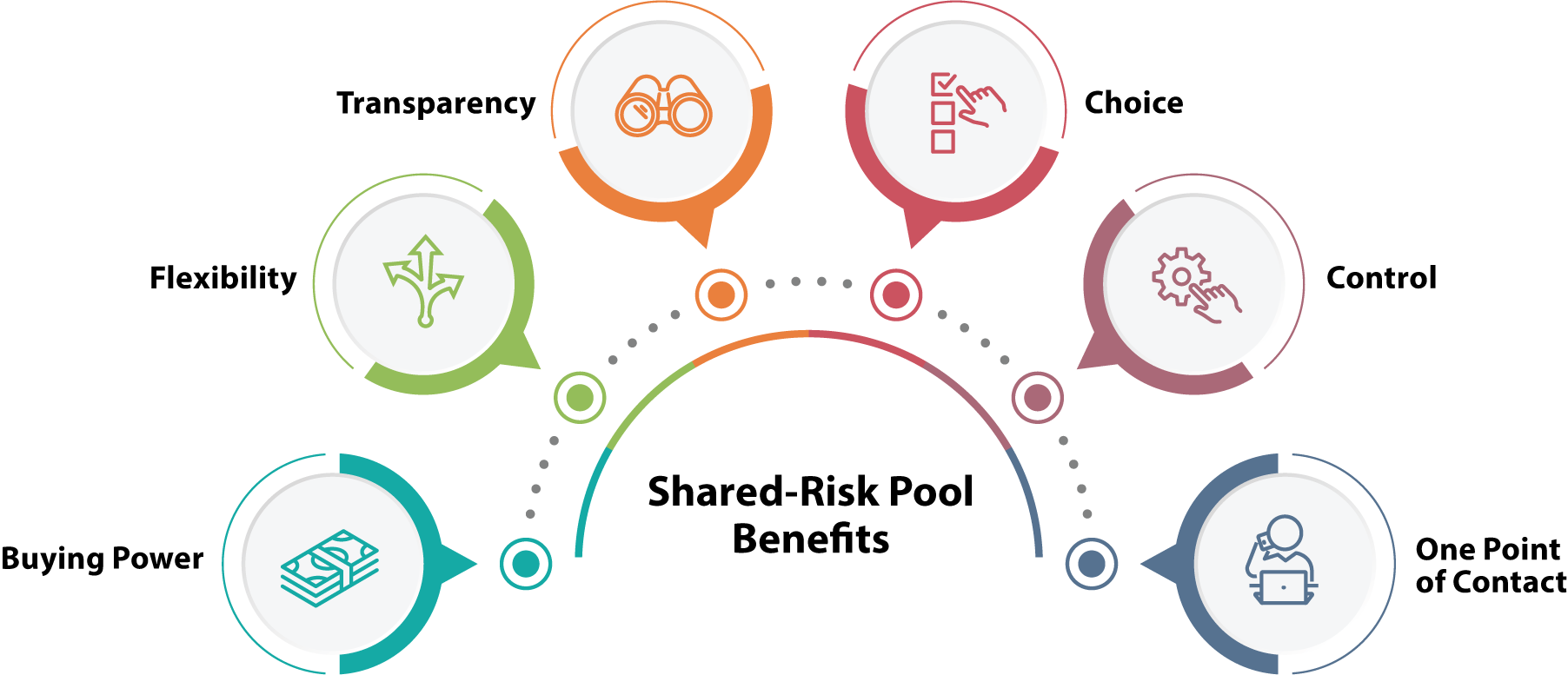 [Speaker Notes: Buying Power: statewide risk pools can purchase advisory and brokerage services more efficiently than individual operating agencies.  They will have good access to reinsurance markets, although commercial insurers may have similar access.

Flexibility: Statewide transit risk pools will respond quickly to the similar interests of transit operating agencies (e.g., covering battery electric vehicles, covering ADA services, etc.)

Transparency: Transit operating agencies will have complete visibility into the allocation of costs, investment practices and impacts, risk management practices, and loss ratios of statewide transit risk pools; commercial insurers will treat much of this information as proprietary.

Choice: Statewide transit risk pools can offer transit-responsive choices, such as whether to select multiple coverages of more cafeteria-style coverage, options for self-insured retentions, options for covering contract operators (subject to state law considerations), etc.

Control: Statewide transit risk pools put the member agencies (acting through the Board of Directors) in charge of the policy decisions such as risks covered, coverage limits, and confidence levels.

One Point of Contact: Statewide transit risk pools can offer a single risk financing contact for executive, financial, and operating personnel at the operating agency; they perform not only the broker and commercial insurer functions, but also many of the internal risk management functions up to and including claim adjustment.]
Potential Economic Benefits from Shared-Risk Pools (ACORD 2020)
[Speaker Notes: ACORD 2020. P&C Insurance Industry Performance Analysis, Commercial Line Ratios, page 20.]
Shared-Risk Pool Use of Funds
Potential Savings (Compared to All-Commercial Insurance):
Examples of Costs in Each Category:
Amount paid to commercial insurers for excess, stop-loss, and potentially reinsurance
A reduction in the amount paid due to a portion of loss being covered by pool reserves
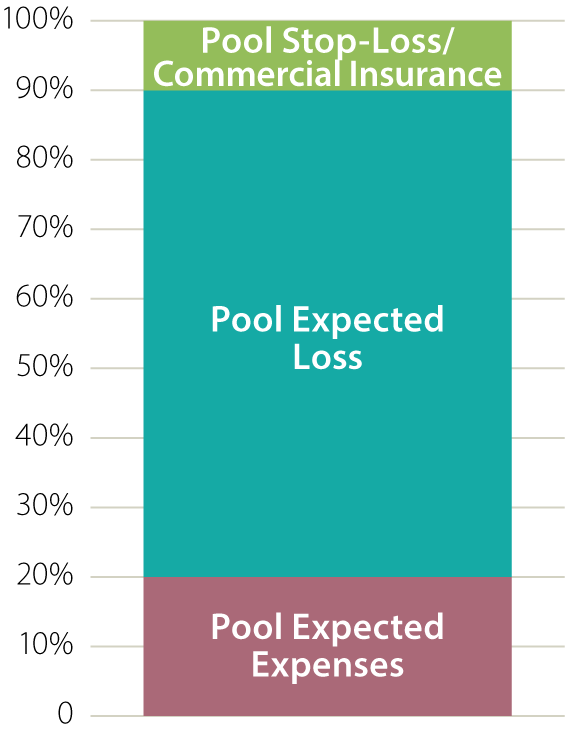 Potential reduction in risk due to information sharing between pool members
Payments made to cover losses incurred by pool members
No profits, no advertising, fewer administrative costs, investment income of pool reserves
Management and administrative costs, actuary costs, underwriting expenses
Data Analysis Findings
70% of Agencies in Transit Risk Pools operate <50 vehicles
Following the review of data collected:
A correlation between pool membership and risk cost consistency was established; however, a correlation with reduction in costs could not be established.
Transit Risk Pools can be particularly useful for Rural 5311 and Small Urban 5307 agencies, which typically cannot self-insure a large portion of their risk.
Guidebook Table of Contents
Select external/internal pool management; conduct exploratory and feasibility studies; create conditions and expectations for pool membership.
Create pool goals and mission; register the pool as a legal entity; plan for the start of operations
Establish the operations procedures; establish, choose, and operate the board; define how the pool will be managed, how rates will be chosen, how claims will be paid, etc.
Get going!
[Speaker Notes: .]
Guide
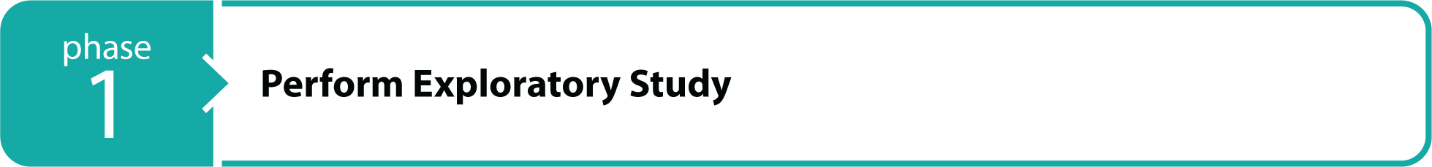 Identify an Executive Committee representing interested transit agencies
Committee selects a subject matter expert or contracts with a pool management firm to perform an exploratory study
The study will
Identify interested transit operating agencies
Identify coverages by type (vehicle liability, vehicle physical damage, etc.) 
Assess the premiums currently being paid for the intended coverages
Determine whether the operating agencies share:
Common goals and objectives
Needed coverages
Risk exposure
Benefits from pooling
If the Exploratory Study is positive, proceed to Phase 2, conduct Feasibility Study
[Speaker Notes: .]
Guide
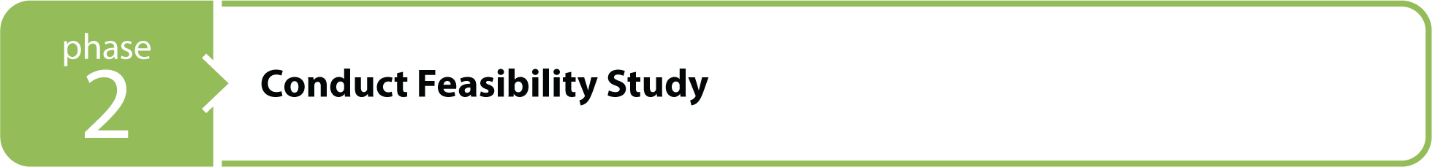 Contract for a pool feasibility study team, including an independent actuary
Requires comprehensive data on
Historical loss data
Insurance programs
Safety and risk mitigation programs
Financial condition
Feasibility study will: 
Perform 5- to 10-year financial modeling
Provide required opinions
Identify:
Total gross member contributions forecasted by year
Member Self Insured Retention
Confidence level by year
Minimum capital contribution required by state law
[Speaker Notes: .]
Guide
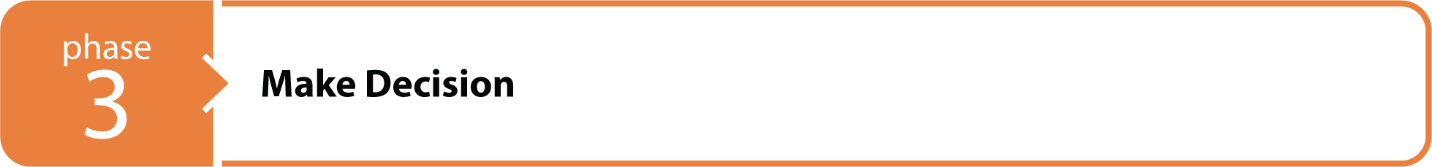 Based on the feasibility study, each candidate agency assesses its choices
Gap analysis may assist the agencies
Make go/no-go decision
[Speaker Notes: .]
Guide
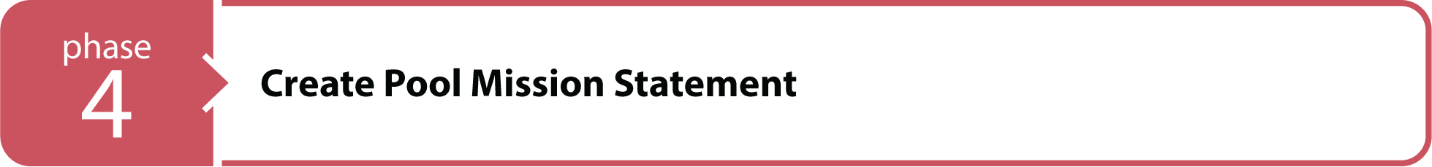 Mission statement to clarify goals of insurance availability, stability, and cost
Establish pool corporate entity according to state law
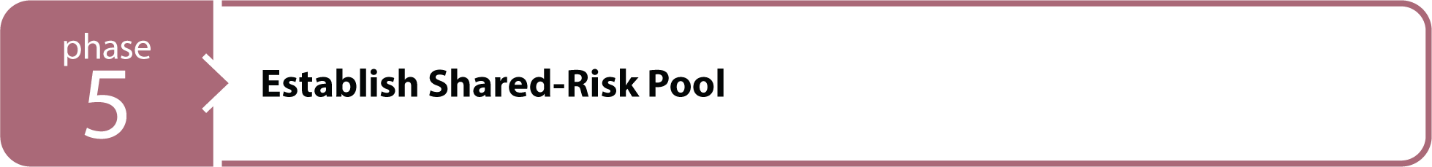 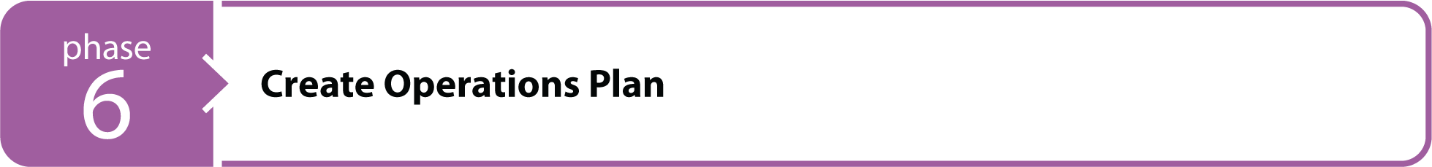 Create operations plan including:
Scope (membership criteria, coverage, start date)
Details of coverage (risks, self-insured retention, discounts)
Rating (initial load factor to be paid in addition to expected loss)
Reinsurance (excess or stop-loss)
Pool risk management
Claims manual for members
[Speaker Notes: .]
Guide
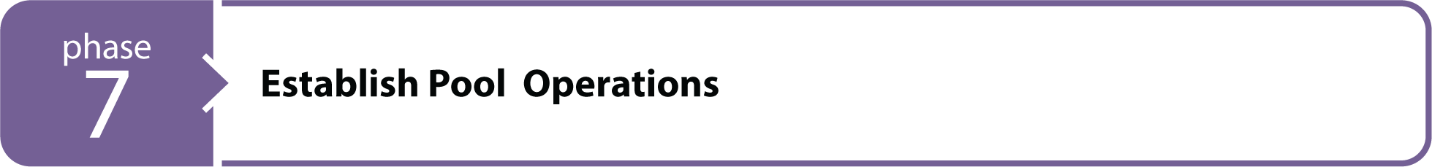 Select professional service providers
Develop coverage and other pool documents
Convene board per pool establishing documents
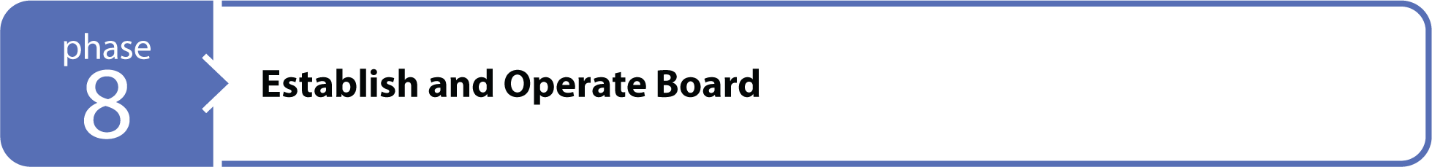 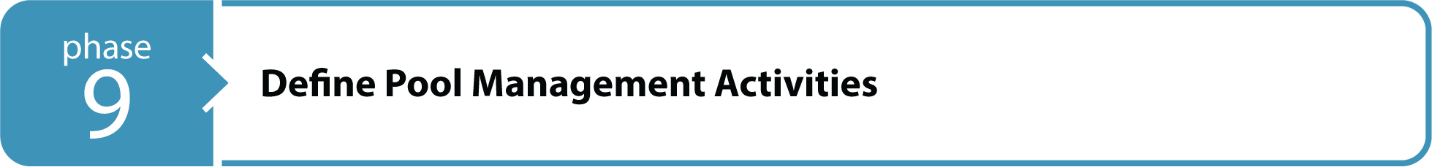 Define activities
Annual rating and reinsurance cycles
Underwriting, rating, claims administration and claim payment/recovery
General ledger
Other data collection (e.g., loss statistics and actuarial)
Management information systems
Planning
[Speaker Notes: .]
Guide
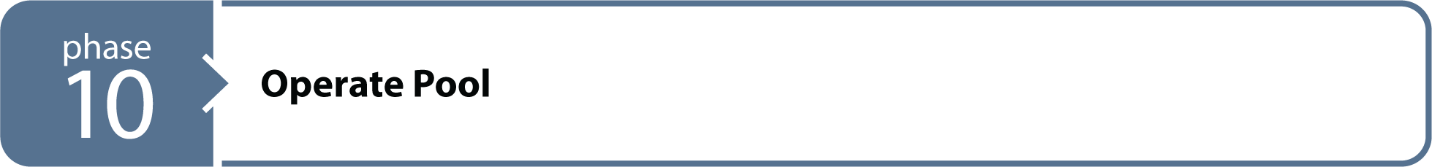 Implement operations plan and activities defined for pool
Manage compliance
Analyze trends, performance, and member satisfaction
Work for continuous improvement
[Speaker Notes: .]
Contact Information
For more information about the project
Visit: https://apps.trb.org/cmsfeed/TRBNetProjectDisplay.asp?ProjectID=4785

 
The National Cooperative Highway Research Program (NCHRP) is sponsored by the individual state departments of transportation of the American Association of State Highway and Transportation Officials. NCHRP is administered by the Transportation Research Board (TRB), part of the National Academies of Sciences, Engineering, and Medicine, under a cooperative agreement with the Federal Highway Administration (FHWA).  Any opinions and conclusions expressed or implied in resulting research products are those of the individuals and organizations who performed the research and are not necessarily those of TRB; the National Academies of Sciences, Engineering, and Medicine; the FHWA; or NCHRP sponsors.